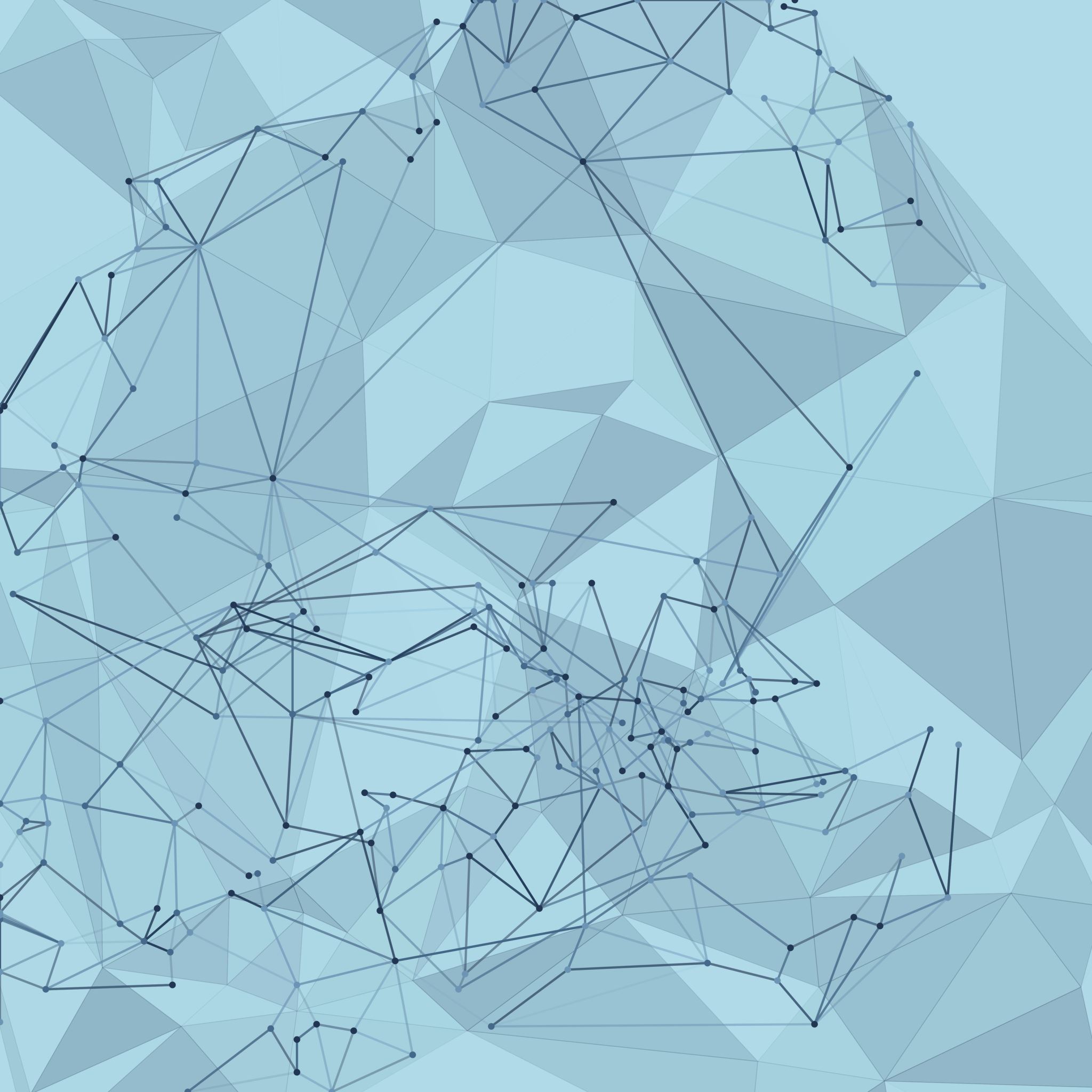 FPB
INSTRUCCIONES PARA REALIZAR ESPACIO DE ACTIVIDADES CON RITMOS DISTINTOS DE APRENDIZAJE.
1º.- Debes entender correctamente lo que se pide en cada actividad.

2º.- Hasta la actividad número 3 es obligatorio. Si al llegar a esta actividad, has encontrado alguna dificultad, pasa directamente al REPOSTAJE, después podrás regresar para comprender mejor las actividades en las que has tenido problemas.

3.- Recuerda disfrutar en el proceso. No se trata de llegar lo antes posible, se trata de hacerlo bien, no llegar antes que nadie.
Miguel José Hernández Basanta